Tema: Ytringsfrihet og retorikk
Uke 2–3
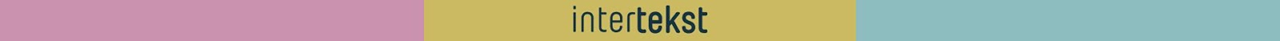 [Speaker Notes: Til læreren
Tilpass innholdet i opplegget til klassens timeplan.]
Mål for perioden
Du skal reflektere over sakprosatekster og gjøre rede for den retoriske situasjonen de er blitt til i.
Du skal analysere uttrykksformer i sammensatte tekster i ulike medier og vurdere samspillet mellom dem.
Du skal bruke tilbakemeldinger underveis for å utvikle egne tekster.
Du skal kunne skrive en appell på hovedmål, med god rettskriving og tydelig kildebruk.
Du skal bruke fagkunnskaper, retoriske ferdigheter og et presist språk i norskfaglige debatter og appeller.
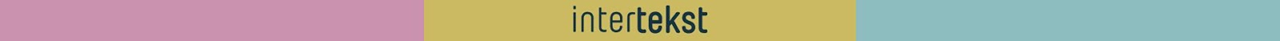 Plan for uke 2–3
Introduksjon om retorikk og retoriske begreper 
Arbeid med appellen til Lise Klaveness, FIFA-kongressen april 2022
Mål: bli kjent med kairos
Arbeid med Jan Grues takketale fra Fritt Ords Pris 2021
Mål: kunne bruke begrepene etos, patos og logos i en samtale om denne teksten
Oppstart: idémyldring og forberedelse til å skrive og holde egen appell
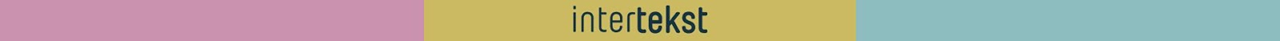 Retorikk – en kort innføring i sentrale begreper
Kairos: Passer ordene, stilen og innholdet i argumentene til målgruppa og situasjonen appellen holdes i?
Etosappell: Skaper avsender et positivt og troverdig bilde gjennom å vise kunnskap og gode verdier?
Logosappell: Får avsender fram standpunktet sitt i et klart språk med relevante og holdbare begrunnelser?
Patosappell: Brukes konkrete og følelsesladde eksempler som mottakeren kjenner seg igjen i? Brukes retoriske virkemidler som eksempelvis sammenlikninger og kontraster, gjentakelser, metaforer og tydelig henvendelse til mottakeren (du), eller appelleres det til fellesskapet (vi)?
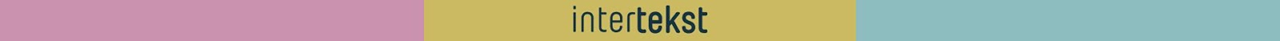 Oppgave: retorisk tankekart
Individuelt 
Bruk arket dere fikk, og lag et retorisk tankekart. 
Skriv opp etos, patos, logos og kairos i hver sin sirkel. 
Les og skriv stikkord som forklarer begrepene, ut fra side 78–83.
Ta en felles gjennomgang på tavla. 
Hvilke begreper har vi kontroll på?
Hvilke begreper er vanskeligere?
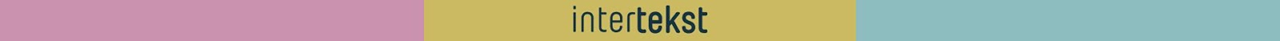 Retorikk i praksis
Framføring
En appell eller en tale er muntlige sjangre, og derfor er det viktig å vurdere selve framføringen. Stemmebruk (tonefall, pauser, stemmeleie) og kroppsspråk (mimikk, blikkontakt og gester) kan ha betydning for hvordan avsenderen virker på mottakerne.

Felles
Se videoen av talen til fotballpresident Lise Klaveness som ble holdt under FIFA-kongressen i april 2022. 
Hva legger dere merke til når det gjelder stemmebruk og kroppsspråk?
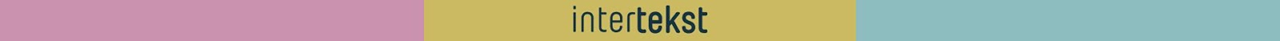 Oppgave: kairos
Individuelt
Bruk internett for å finne informasjon om FIFA-kongressen i april 2022, deltakerne på kongressen, Lise Klaveness, fotball-VM i Qatar og menneskerettighetene i Qatar.

I grupper
Forklar talens kairos ut fra den informasjonen dere nå har. 
Treffer Klaveness øyeblikket, eller bommer hun? Diskuter.
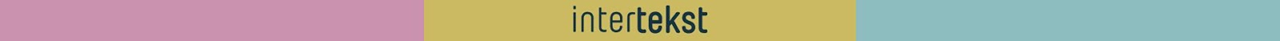 Oppgave: appellformer
Felles
Vi ser talen en gang til. 

Individuelt
Hvilken appellform mener du blir brukt mest – eller er den viktigste? Noter tre eksempler. 

I grupper
Er dere enige innad i gruppa? Hvorfor / hvorfor ikke?
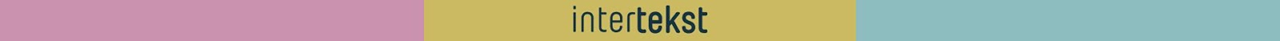 Jan Grue (2021): takketale Fritt Ords Pris 2021
I grupper 
Grue vant prisen sammen med to andre forfattere. Styreleder i Fritt Ord begrunner valget av prisvinnere på følgende måte: 

«De tre forfatterne får prisen for sterke og kritiske bidrag til å belyse samfunnssituasjonen og ytringskulturen for funksjonshemmede i Norge. Gjennom debattskapende innlegg og litteratur av høy kvalitet fremhever prisvinnerne hvilket samfunnsproblem lave forventninger og svak ytringskultur faktisk er for denne sammensatte gruppen.» 

Felles
Hva kan dere si om kairos før dere leser Jan Grues takketale?
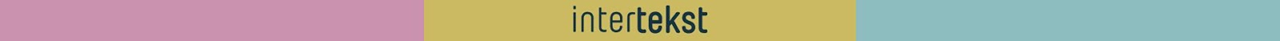 [Speaker Notes: Til læreren
https://frittord.no/nb/aktuelt/tale-for-jan-grue-bjorn-hatterud-og-olaug-nilssen]
Jan Grue (2021): takketale Fritt Ords Pris 2021
Felles
Vi leser takketalen sammen (ekstern lenke).

I grupper / felles
Forklar talens kairos etter at vi har lest teksten.
Treffer Grue øyeblikket, eller bommer han? Diskuter.
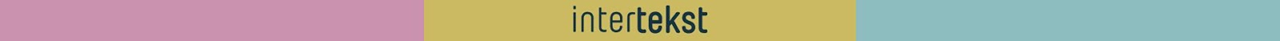 Jan Grue (2021): takketale Fritt Ords Pris 2021
Individuelt 
Svar skriftlig på følgende oppgaver:
Hva er hovedsynet i teksten?
Hva er formålet?
Hvilken appellform mener du dominerer?
Hvilke virkemidler blir brukt for å få fram budskapet?

Bruk tankekartet om retoriske begreper som hjelp underveis.
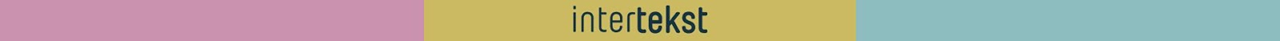 Retorisk aktivitet
Dere har nå jobbet med to ulike tekster, der begge avsenderne bruker retoriske virkemidler for å overbevise publikum. 
Hvilken av de to tekstene appellerte mest til deg? Og hvorfor?

Felles
Alle reiser seg. Så deler vi klasserommet i to. 
Gå til den delen der din tekst er plassert. 
Du skal kunne begrunne hvorfor du står der du står.
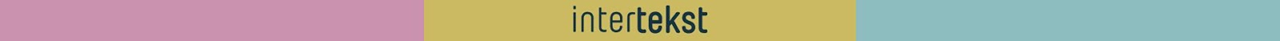 [Speaker Notes: Til lærerenHer er målet å få elevene i aktivitet, de skal bevege seg rundt, lytte til andres argumentasjon og argumentere for / begrunne egne vurderinger. 
Læreren spør først den ene siden hvorfor de står der de står, så skal de begrunne. 
Deretter den andre siden.]
Oppstart: å skrive og holde en appell
Dere skal holde en muntlig appell i par om et tema dere engasjerer dere i. 

Felles
Vi går gjennom oppgaven. 
Hvilke temaer egner seg godt til å ha en appell om?
Vi lager tankekart på tavla. 
Vi ser videoen om å holde appell på https://muntligverktoy.fagbokforlaget.no/.
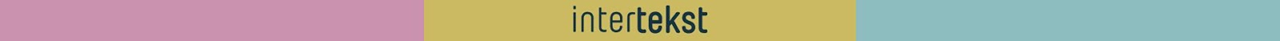 [Speaker Notes: Til læreren 
Læreren deler inn i par etter at de har valgt tema. 
Vurdering med eller uten karakter.]
Arbeid: å skrive og holde en appell
Felles / i grupper
Etter at dere har sett videoen – er det noe dere vil endre på når det gjelder tema?

Individuelt
Velg tema. Finn informasjon, og samle inn kilder. Bruk side 18 om kildekritikk som hjelp. 

Arbeidsgrupper
De som velger samme tema, setter seg i arbeidsgrupper. Bruk tipsene fra videoen, og se gjerne deler av den om igjen.
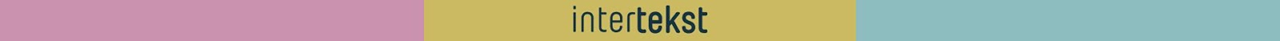 Videre arbeid: å skrive og holde en appell
I par
Nå har dere hatt idémyldring i arbeidsgrupper. Dere som skal jobbe sammen i par, setter dere nå sammen og jobber videre med oppgaven. 

Neste uke jobber vi videre med å skrive og holde en appell. 
I tillegg skal vi se på kildebruk etter at dere har gjort deres egne erfaringer om hvordan vi bruker kilder.
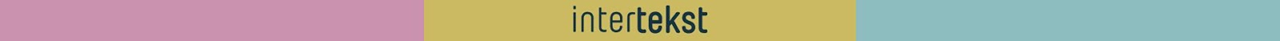